ОРГАНИЗАЦИЯ ПРИЕМА ДЕТЕЙ В ПЕРВЫЕ КЛАССЫ 
ОБЩЕОБРАЗОВАТЕЛЬНЫХ УЧРЕЖДЕНИЙ (ОУ) КАЛИНИНГРАДА
ОРГАНИЗАЦИЯ ПРИЕМА ДЕТЕЙ В ПЕРВЫЕ КЛАССЫ 
ОБЩЕОБРАЗОВАТЕЛЬНЫХ УЧРЕЖДЕНИЙ (ОУ) КАЛИНИНГРАДА В 2023 ГОДУ
ОРГАНИЗАЦИЯ ПРИЕМА ДЕТЕЙ В ПЕРВЫЕ КЛАССЫ 
ОБЩЕОБРАЗОВАТЕЛЬНЫХ УЧРЕЖДЕНИЙ (ОУ) КАЛИНИНГРАДА В 2023 ГОДУ
1
Способ подачи заявлений: 
1.Посредством портала госуслуг
Регистрация/авторизация на портале «Госуслуги».
Заполнение формы электронного заявления.
Получение уведомления о принятии на обработку заявления.
Получение информации о результатах 
рассмотрения заявления 
               2. Лично
      3. Через операторов почтовой связи (заказным письмом с уведомлением о вручении)
Для детей:
проживающих на закрепленной территории имеющих преимущественное право (брат и (или) сестра (полнородные и не полнородные), усыновленные (удочеренные), дети, опекунами (попечителями) которых являются родители (законные представители) этого ребенка, или дети, родителями (законными представителями) которых являются опекуны (попечители) этого ребенка, которые обучаются в выбранной школе)
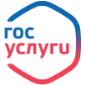 I ЭТАП 
1.04 – 30.06
ЗАПОЛНЕНИЕ ФОРМЫ ЗАЯВЛЕНИЯ
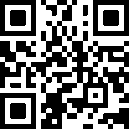 II ЭТАП 
6.07 – 5.09
Для детей:
не проживающих на закрепленной территории
2
не позднее 
30 дней 
со дня подачи заявления
Родитель (законный представитель) получает приглашение в ОУ с указанием даты и времени приема оригиналов документов
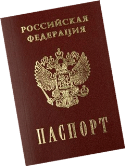 Предоставляемые документы
Свидетельство о рождении ребенка
Документы, подтверждающие проживание ребенка на закрепленной территории (на I этапе)
Документы, подтверждающие первоочередное или преимущественное право (при наличии)
ПРЕДОСТАВЛЕНИЕ 
ОРИГИНАЛОВ ДОКУМЕНТОВ В ОУ
ОРИГИНАЛЫ документов предоставляются лично родителем (законным представителем) в ОУ! 
При подаче заявления посредством портала госуслуг предоставляются документы, подтверждающие льготу или подтверждение которых в электронном виде невозможно.
Заявитель обязан предъявить документ, удостоверяющий личность
3
Уведомление об отказе направляется в течение 
3 рабочих дней после принятия решения об отказе (01.07-05.07)
в течение 3 рабочих дней после завершения приема заявлений (01.07-05.07)
I ЭТАП 
1.07 – 5.07
ПРИНЯТИЕ РЕШЕНИЯ
О ЗАЧИСЛЕНИИ РЕБЕНКА
ПРИ ОТКАЗЕ РОДИТЕЛЬ (ЗАКОННЫЙ ПРЕДСТАВИТЕЛЬ) МОЖЕТ ОБРАТИТЬСЯ В КОМИТЕТ ПО ОБРАЗОВАНИЮ

через 5 рабочих дней после приема заявлений и документов
Телефоны горячей линии:
92-40-28, 92-40-48
II ЭТАП
!
!
ПОСЕЩЕНИЕ  ДЕТЬМИ  ЗАНЯТИЙ ПО ПОДГОТОВКЕ  К  ШКОЛЕ  НЕ  ЯВЛЯЕТСЯ ПРЕИМУЩЕСТВОМ  ПРИ  ЗАЧИСЛЕНИИ  В  ОУ
ЕСЛИ РОДИТЕЛИ НЕ ПОЛУЧИЛИ ПРИГЛАШЕНИЕ, ОНИ ВПРАВЕ ОБРАТИТЬСЯ В ОУ ДЛЯ ПОЛУЧЕНИЯ ИНФОРМАЦИИ
БОЛЕЕ ПОДРОБНАЯ ИНФОРМАЦИЯ –  НА САЙТЕ АДМИНИСТРАЦИИ ГОРОДА
KLGD.RU
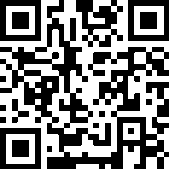